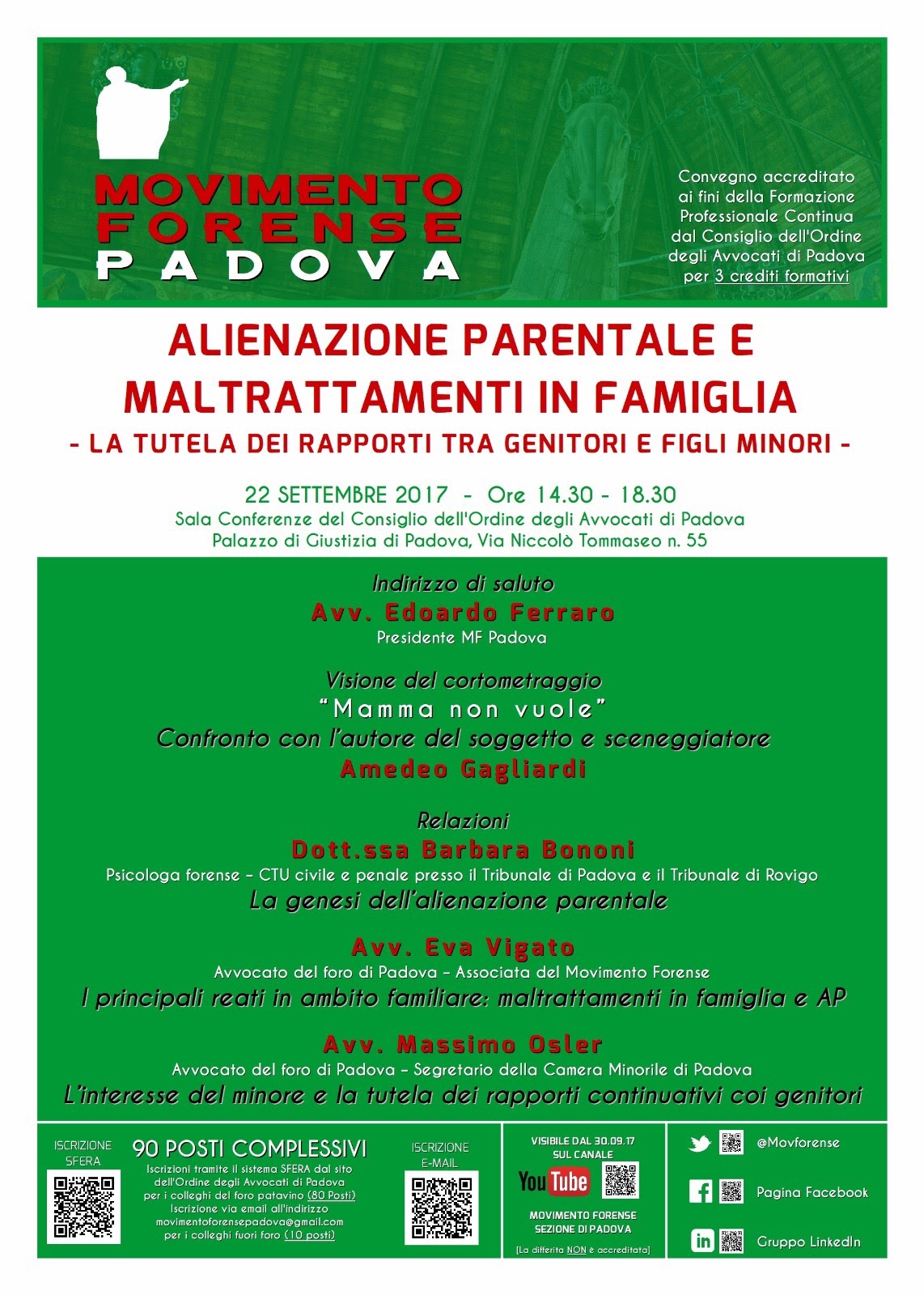 22/09/2017
Studio Legale Avv. Eva Vigato - www.avvocatoevavigato.it
1
Capo I - DEI DELITTI CONTRO IL MATRIMONIO
TITOLO XI 
DEI DELITTI CONTRO LA FAMIGLIA
Capo II - DEI DELITTI CONTRO LA MORALE FAMILIARE
Capo III - DEI DELITTI CONTRO LO STATO DI FAMIGLIA
Capo IV - DEI DELITTI CONTRO L’ASSISTENZA FAMILIARE
22/09/2017
Studio Legale Avv. Eva Vigato - www.avvocatoevavigato.it
2
DEI DELITTI CONTRO IL MATRIMONIO
556 – BIGAMIA
558- INDUZIONE AL MATRIMONIO TRAMITE INGANNO
(559 – ADULTERIO)
(560 – CONCUBINATO)
22/09/2017
Studio Legale Avv. Eva Vigato - www.avvocatoevavigato.it
3
DEI DELITTI CONTRO LA MORALE FAMILIARE
564 – INCESTO
565- ATTENTATI ALLA MORALE FAMILIARE COMMESSI COL MEZZO DELLA STAMPA
22/09/2017
Studio Legale Avv. Eva Vigato - www.avvocatoevavigato.it
4
DEI DELITTI CONTRO LO STATO DI FAMIGLIA
566 – SUPPOSIZIONE O SOPPRESSIONE DI STATO

567 – ALTERAZIONE DI STATO

568 – OCCULTAMENTO  DI STATO DI UN FIGLIO
22/09/2017
Studio Legale Avv. Eva Vigato - www.avvocatoevavigato.it
5
DEI DELITTI CONTRO L’ASSISTENZA FAMILIARE
570 – VIOLAZIONE DEGLI OBBLIGHI DI ASSISTENZA FAMILIARE
571 – ABUSO DEI MEZZI DI CORREZIONE O DI DISCIPLINA
572 – MALTRATTAMENTI CONTRO FAMILIARI E CONVIVENTI
573 – SOTTRAZIONE CONSENSUALE DI MINORENNI
574 – SOTTRAZIONE DI PERSONE INCAPACI
574bis – SOTTRAZIONE E TRATTENIMENTO DI MINORE ALL’ESTERO
574ter – COSTITUZIONE DI UN’UNIONE CIVILE AGLI EFFETTI DELLA LEGGE PENALE
22/09/2017
Studio Legale Avv. Eva Vigato - www.avvocatoevavigato.it
6
Art. 388 c.p.  Mancata esecuzione dolosa di un provvedimento del Giudice
22/09/2017
Studio Legale Avv. Eva Vigato - www.avvocatoevavigato.it
7
Art. 388, co. 2 (1° parte) c.p. – Mancata esecuzione dolosa di un provvedimento del Giudice
Elusione dell’esecuzione
Provvedimento del giudice civile, amministrativo o contabile concernente l’affidamento di minori/altre persone incapaci
22/09/2017
Studio Legale Avv. Eva Vigato - www.avvocatoevavigato.it
8
Art. 388, co. 2 (1° parte) c.p. – Mancata esecuzione dolosa di un provvedimento del Giudice
Elusione

«la condotta di elusione deve sostanziarsi in qualunque comportamento che ponga nel nulla o aggiri le finalità del provvedimento giudiziale sui minori, il cui contenuto ed i relativi obblighi devono essere valutati non in termini letterali, ma alla luce dell'interesse del minore che vi è sotteso e che ne costituisce la ragion d'essere» (C., Sez. VI, 14.3.2017, n. 20801)
22/09/2017
Studio Legale Avv. Eva Vigato - www.avvocatoevavigato.it
9
Art. 388, co. 2 (1° parte) c.p. – Mancata esecuzione dolosa di un provvedimento del Giudice
Elusione

«elude un provvedimento giudiziale, così realizzando il reato di cui all'art. 388, 2° co., la donna affidataria dei figli minori che trasferisce all'estero la propria dimora senza avvertire e senza chiedere un adeguamento delle prescrizioni giudiziali, così gravemente ostacolando il diritto di visita dell'altro genitore, come definito dal giudice civile. (C., Sez. VI, 11.6.2015, n. 33983)
Ancora con riferimento al diritto di visita dei figli minori da parte del genitore non affidatario, per, già integra una condotta rilevante ai sensi dell'art. 388, 2° co., il mero rifiuto di ottemperare al provvedimento del giudice da parte del genitore affidatario, salva la sussistenza di contrarie indicazioni di particolare gravità, quando l'attuazione del provvedimento richieda la sua necessaria collaborazione.» (C., Sez. VI, 18.3.2016, n. 12391)
22/09/2017
Studio Legale Avv. Eva Vigato - www.avvocatoevavigato.it
10
Art. 388, co. 2 (1° parte) c.p. – Mancata esecuzione dolosa di un provvedimento del Giudice
Concernente l’affidamento
«la tutela penale non può essere estesa ai provvedimenti patrimoniali consequenziali al provvedimento di affidamento, che non concernono l'affidamento in sé e le sue modalità stabilite dal giudice» (C., Sez. VI, 20.10.1995)
«l'inosservanza dell'obbligo di corrispondere l'assegno di mantenimento ai figli minori - statuito dal giudice nel corso del procedimento di separazione personale dei coniugi - non integra gli estremi del delitto di cui all'art. 388, 2° co., in quanto detta previsione attiene ai rapporti personali e non a quelli economici del provvedimento emesso in sede di separazione; ne consegue che solo gli obblighi relativi ai primi assumono rilevanza penale ove violati» (C., Sez. VI, 2.5.2000)
«escluso quando le condotte possano essere imposte da concrete esigenze sopraggiunte, che non si pongano in contrasto con gli interessi del minore, atteso che l'elemento costitutivo di tale delitto sussiste solo quando i comportamenti illeciti siano finalizzati ad impedire di fatto l'esercizio del diritto di visita e di frequentazione della prole» (C., Sez. VI, 16.12.2014, n. 1784)
22/09/2017
Studio Legale Avv. Eva Vigato - www.avvocatoevavigato.it
11
Art. 388, co. 2 (1° parte) c.p. – Mancata esecuzione dolosa di un provvedimento del Giudice
Dolo generico
Ai fini dell'esclusione del dolo, quale elemento soggettivo del reato di cui all'art. 388, 2° co. occorre dimostrare che il genitore affidatario, nell'impedire al genitore non affidatario il diritto di visita ricusato dal figlio minore, è stato concretamente mosso dalla necessità di tutelare l'interesse morale e materiale del minore stesso. (Nel caso concreto si è annullata la sentenza gravata avendo la stessa escluso la sussistenza del predetto elemento, sebbene lo stesso era, invero, ravvisabile, anche se in forma attenuata, dal momento che non vi era stata alcuna attiva e doverosa collaborazione da parte del genitore affidatario alla riuscita delle visite e degli incontri con l'altro genitore stabiliti con provvedimento del giudice civile) (C., Sez. VI, 7.4.2011, n. 26810).
è stata esclusa la configurabilità del reato nella condotta del genitore affidatario che aveva rifiutato di consegnare la figlia minore all'altro genitore, non presentatosi all'appuntamento concordato in un luogo ove non era possibile affidare il minore ad altre persone (C., Sez. VI, 28.2-8.3.2012, n. 9190).
22/09/2017
Studio Legale Avv. Eva Vigato - www.avvocatoevavigato.it
12
Art. 388, co. 2 (1° parte) c.p. – Mancata esecuzione dolosa di un provvedimento del Giudice
Ordini di protezione (titolo IX bis c.c.) 
L'art. 6, L. 4.4.2001, n. 154, recante «Misure contro la violenza nelle relazioni familiari», introduce quella che potremmo definire elusione dell'ordine di protezione in ambito familiare e che sembra assimilabile alla elusione di cui all’art. 388 co. 2 c.p.
«chiunque elude l'ordine di protezione previsto dall'art. 342 ter c.c., ovvero un provvedimento di eguale contenuto assunto nel procedimento di separazione personale dei coniugi o nel procedimento di scioglimento o di cessazione degli effetti civili del matrimonio è punito con la pena stabilita dall'art. 388, 1° co. Si applica altresì l'ult. co. del medesimo art. 388».
22/09/2017
Studio Legale Avv. Eva Vigato - www.avvocatoevavigato.it
13
Art. 570 c.p.  Violazione degli obblighi di assistenza familiare
22/09/2017
Studio Legale Avv. Eva Vigato - www.avvocatoevavigato.it
14
Art. 570 c.p. – Violazione degli obblighi di assistenza familiare
3 autonome figure di reato- 3 ratio
violazione degli obblighi di assistenza familiare- assistenza morale e comunione di vita (comma 1)
malversazione o dilapidazione dei beni - integrità del patrimonio (comma 2, n. 1)
violazione dell’obbligo di prestare i mezzi di sussistenza - interesse solidaristico di familiari bisognosi (comma 2, n. 2)
22/09/2017
Studio Legale Avv. Eva Vigato - www.avvocatoevavigato.it
15
Art. 570 c.p. – Violazione degli obblighi di assistenza familiare
Clausola di sussidiarietà (u.c.): concorso con il reato di maltrattamenti (          art. 572 c.p.)
Obblighi di assistenza familiare: rinvio 
art. 143 c.c.
art. 147 c.c.
art. 148 c.c.
Dilapidare: sperperare
Malversare: appropriarsi indebitamente
22/09/2017
Studio Legale Avv. Eva Vigato - www.avvocatoevavigato.it
16
Art. 570 c.p. – Violazione degli obblighi di assistenza familiare
Mezzi di sussistenza
 concetto indipendente da quello civilistico di mantenimento (comparazione delle condizioni socio-economiche dei coniugi)
«i mezzi economici minimi indispensabili per soddisfare le più elementari necessità di vita (vitto, medicinali, alloggio, vestiario)»
stato di bisogno: è la mancanza di mezzi di sussistenza che integra il reato
22/09/2017
Studio Legale Avv. Eva Vigato - www.avvocatoevavigato.it
17
Art. 570 c.p. – Violazione degli obblighi di assistenza familiare
Questione 1
La disciplina prevista nell'ipotesi di scioglimento del matrimonio 
ex art. 12 sexies L. 1.12.1970, n. 898.
«Al coniuge che si sottrae all'obbligo di corresponsione dell'assegno dovuto a norma degli artt. 5 e 6 della presente legge si applicano le pene previste dall'art. 570 del codice penale».
Ai fini della configurabilità del reato ex art. 570, 2° co., n. 2, deve escludersi ogni automatica equiparazione dell'inadempimento dell'obbligo stabilito dal giudice civile alla violazione della legge penale: a fronte della corresponsione parziale dell'assegno stabilito in sede civile per il mantenimento, il giudice penale deve, dunque, accertare se tale condotta abbia inciso apprezzabilmente sulla disponibilità dei mezzi economici che il soggetto obbligato deve fornire ai beneficiari, considerato altresì tutte le altre circostanze del caso concreto, ivi compresa l'oggettiva rilevanza del mutamento di capacità economica intervenuta, in relazione alla persona del debitore (C., Sez. II, 10.2.2017, n. 24050).
22/09/2017
Studio Legale Avv. Eva Vigato - www.avvocatoevavigato.it
18
Art. 570 c.p. – Violazione degli obblighi di assistenza familiare
Questione 1
La disciplina prevista nell'ipotesi di scioglimento del matrimonio 
ex art. 12 sexies L. 1.12.1970, n. 898.
«Al coniuge che si sottrae all'obbligo di corresponsione dell'assegno dovuto a norma degli artt. 5 e 6 della presente legge si applicano le pene previste dall'art. 570 del codice penale».
Il reato di cui all'art. 12 sexies, L. 1.12.1970, n. 898, richiamato dall'art. 3, L. 8.2.2006, n. 54, è configurabile esclusivamente nel caso di separazione dei genitori coniugati, ovvero di scioglimento, di cessazione degli effetti civili o di nullità del matrimonio, mentre, nel caso di violazione degli obblighi di natura economica derivanti dalla cessazione del rapporto di convivenza può configurarsi il solo reato di cui all'art. 570, 2° co., n. 2 (C., Sez. VI, 6.4.2017, n. 25267).
22/09/2017
Studio Legale Avv. Eva Vigato - www.avvocatoevavigato.it
19
Art. 570 c.p. – Violazione degli obblighi di assistenza familiare
Questione 2

La violazione degli obblighi in caso di affidamento condiviso dei figli 
ex art. 3  L. 8.2.2006, n. 54

"In caso di violazione degli obblighi di natura economica si applica l'art. 12-sexies della legge 1° dicembre 1970, n.898»

Interpretazione restrittiva: solo nei confronti dei figli minorenni e maggiorenni affidati (portatori di handicap o non autonomi economicamente art. 155 c.c): (C., Sez. VI, 22.9.2011; C., Sez. VI, 27.4.2011);

concorso formale eterogeneo: tra il delitto di cui all'art. 12 sexies l. divorzio e quello di cui all'art. 570, 2° co., n. 2 qualora la mancata corresponsione dell'assegno divorzile faccia altresì mancare al figlio minore i mezzi di sussistenza (C., Sez. VI, 13.3.2012, n. 12307; C., Sez. VI, 16.6-26.9.2011, n. 34736)

L'art. 3, L. 8.2.2006, n. 54 non può trovare applicazione in caso di violazione degli obblighi di natura economica derivanti dalla cessazione del rapporto di convivenza in quanto la norma si riferisce solo alle ipotesi di separazione di genitori coniugati (C., Sez. VI, 7.12.2016-19.1.2017, n. 2666)
22/09/2017
Studio Legale Avv. Eva Vigato - www.avvocatoevavigato.it
20
Art. 570 c.p. – Violazione degli obblighi di assistenza familiare
Prospettive di riforma
Commissione Pagliaro (1988), incaricata di elaborare lo Schema di delega legislativa per l’emanazione di un nuovo codice penale

Art. 90 dello schema di delega: perderebbero ogni riferimento a condotte dal contenuto vago e decisamente moraleggiante,  con previsione di condotte, riferibili oltre che al genitore anche a tutti coloro che fossero investiti di autorità o vigilanza sopra un minore, consistenti nella violazione di obblighi di assistenza connotati da una marcata significazione di tipo materiale: 
violazione degli obblighi di assistenza economica verso i familiari ed il coniuge separato o divorziato; 
violazione degli obblighi di assistenza fisica ai discendenti, agli ascendenti o al coniuge non separato, in stato di bisogno per malattia, per età o per infermità fisica;
violazione degli obblighi di istruzione obbligatoria nei confronti dei minori.
22/09/2017
Studio Legale Avv. Eva Vigato - www.avvocatoevavigato.it
21
Art. 571 c.p.  Abuso dei mezzi di correzione o di disciplina
22/09/2017
Studio Legale Avv. Eva Vigato - www.avvocatoevavigato.it
22
Art. 571 c.p. – Abuso dei mezzi di correzione o di disciplina
Casistica
Integra il reato di abuso di mezzi di correzione o di disciplina il comportamento dell'insegnante che svaluti, denigri o violenti psicologicamente un alunno causandogli pericoli per la salute, atteso che, in ambito scolastico, il potere educativo o disciplinare deve sempre essere esercitato con mezzi consentiti e proporzionati alla gravità del comportamento deviante del minore, senza superare i limiti previsti dall'ordinamento o consistere in comportamenti afflittivi dell'altrui personalità (Cass. V, n. 47543/2015). 
Non integrano il delitto di cui all'art. 571 le condotte di un insegnante di asilo nido non violente e tipicamente affettuose, non potendo esse essere interpretate, per la loro connotazione di piccolo eccesso o mancanza di misura nella relazione tra l'educatore e il minore, come abuso in ambito scolare (la S.C. ha escluso la sussistenza del delitto in presenza di comportamenti di un insegnante di asilo nido consisti in baci sulle labbra ed abbracci molto intensi ai bambini, Cass. VI, n. 11795/2013). 
Non integra la condotta di abuso di mezzi di correzione, ma quella di maltrattamenti (art. 572) la condotta del datore di lavoro e dei suoi preposti, che nell'ambito del rapporto di lavoro subordinato abbiano posto in essere atti volontari idonei a produrre uno stato di abituale sofferenza fisica e morale dei subordinati, quanto la finalità perseguita dagli agenti non sia la loro punizione per episodi censurabili, ma lo sfruttamento degli stessi per motivi di lucro (Cass. VI, n. 10090/2001 ).
22/09/2017
Studio Legale Avv. Eva Vigato - www.avvocatoevavigato.it
23
Art. 571 c.p. – Abuso dei mezzi di correzione o di disciplina
Confronto con reato ex art. 572 c.p.

«l’eccesso di mezzi di correzione violenti concretizza il reato di maltrattamenti in famiglia e non rientra nella fattispecie di cui all’art. 571 c.p. neppure ove sostenuto da animus corrigendi, poiché l’intenzione soggettiva non è idonea a far rientrare nella fattispecie meo grave una condotta oggettiva di abituali maltrattamenti, consistenti, come nel caso di specie, in continue umiliazioni, rimproveri anche per futili motivi, offese e minacce, violenze fisiche» (C., Sez. VI, 30.06.2015, n. 30436)
22/09/2017
Studio Legale Avv. Eva Vigato - www.avvocatoevavigato.it
24
Art. 571 c.p. – Abuso dei mezzi di correzione o di disciplina
Prospettive di riforma
disposizione, ritenuta dai più anacronistica, ridimensionata dalla stessa giurisprudenza;
Il Progetto Pagliaro di Riforma del codice penale (1988), che nel capo II, intitolato "Dei reati contro la solidarietà familiare", in cui trovano collocazione alcuni dei reati oggi compresi nel capo IV "Dei delitti contro l'assistenza familiare" quali la sottrazione consensuale di minorenni, sottrazione di persona incapace, nonché alcune violazioni degli obblighi di assistenza familiare, non contiene alcuna norma comprensiva di quelle che sono oggi le condotte sanzionate con il reato di abuso di mezzi di correzione o disciplina.
22/09/2017
Studio Legale Avv. Eva Vigato - www.avvocatoevavigato.it
25
Art. 572 c.p.  Maltrattamenti contro familiari e conviventi
22/09/2017
26
Studio Legale Avv. Eva Vigato - www.avvocatoevavigato.it
Art. 572 c.p. – Maltrattamenti contro familiari e conviventi – Modifiche 1/4
L'art. 4, 1° co., lett. d, L. 1.10.2012, n. 172 (entrata in vigore il 23.10.2012), che ha ratificato e dato esecuzione alla Convenzione del Consiglio d'Europa per la protezione dei minori contro lo sfruttamento e l'abuso sessuale, sottoscritta a Lanzarote il 25.10.2007, ha integralmente sostituito il testo dell'art. 572.
riconoscimento espresso della rilevanza della convivenza di fatto ai fini della configurabilità del reato;
Il fatto compiuto ai danni di un infraquattordicenne è ora contemplato come circostanza aggravante ad effetto comune nel 2° co. dell'art. 572
Aumento delle pene e termini di prescrizione raddoppiati
22/09/2017
Studio Legale Avv. Eva Vigato - www.avvocatoevavigato.it
27
Art. 572 c.p. – Maltrattamenti contro familiari e conviventi - Modifiche 2/4
Il D.L. 14.8.2013, n. 93, convertito in L. 15.10.2013, n. 119, recante "Disposizioni urgenti in materia di sicurezza e per il contrasto della violenza di genere, nonché in tema di protezione civile e di commissariamento delle province", è ulteriormente intervenuto sulla disciplina del delitto di cui all'art. 572. 
violenza commessa in ambito familiare e domestico.
ispirata dal contenuto della Convenzione di Istanbul sulla prevenzione e la lotta contro la violenza nei confronti delle donne e la violenza domestica, ratificata dall'Italia con L. 27.6.2013, n. 77, ma non ancora entrata in vigore per la mancata ratifica da parte di un numero sufficiente di Stati.
22/09/2017
Studio Legale Avv. Eva Vigato - www.avvocatoevavigato.it
28
Art. 572 c.p. – Maltrattamenti contro familiari e conviventi - Modifiche 3/4
L. 15.10.2013, n. 119 ha abrogato il 2° co. dell'art. 572, prevedendo però una nuova circostanza aggravante comune (art. 61, n. 11 quinquies) per il caso di commissione del delitto di maltrattamenti (nonché di un delitto non colposo contro la vita e l'incolumità individuale ovvero contro la libertà personale) in danno o in presenza di un minore degli anni diciotto (c.d.: violenza assistita) o in danno di una persona in stato di gravidanza.
22/09/2017
Studio Legale Avv. Eva Vigato - www.avvocatoevavigato.it
29
Art. 572 c.p. – Maltrattamenti contro familiari e conviventi - Modifiche 4/4
L. 15.10.2013, n. 119 introduce una serie di modifiche al codice di rito:
obblighi informativi alla persona offesa previsti per il pubblico ministero e la polizia giudiziaria;
Estensione obbligo, per la polizia giudiziaria, di farsi assistere da un esperto di psicologia o psichiatria infantile per assumere a sommarie informazioni un minore;
misura precautelare dell'allontanamento d'urgenza dalla casa familiare (non previsto però per il 572 c.p.)(art. 384bis c.p.p.);
Estensione audizione protetta del minore in sede di incidente probatorio;
l'ammissione della persona offesa del delitto di maltrattamenti al patrocinio a spese dello Stato senza limiti di reddito.
22/09/2017
Studio Legale Avv. Eva Vigato - www.avvocatoevavigato.it
30
Art. 572 c.p. – Maltrattamenti contro familiari e conviventi - Casistica
«Possono essere riconosciute le circostanze attenuanti generiche ai genitori che, per la loro inadeguatezza etno-culturale, ritengono consentite punizioni corporali sul figlio minore che nel Paese di origine (Marocco) non costituiscono illecito, allorquando la loro incapacità culturale non gli ha permesso di rendersi conto della patologia diagnosticata al figlio stesso a causa dei loro atti» (C., Sez. VI, 15.2.2017, n. 10906);
Il reato si configura qualora sia dimostrata la "sistematicità" di condotte violente e sopraffattrici, ancorché queste non realizzino l'unico registro comunicativo col familiare, ben potendo tali condotte essere intervallate da condotte prive di tali connotazioni o dallo svolgimento di attività familiari, anche gratificanti per la persona offesa (C., Sez. III, 11.2.2016, n. 14742; C., Sez. VI, 2.4.2014, n. 15147);
22/09/2017
Studio Legale Avv. Eva Vigato - www.avvocatoevavigato.it
31
Art. 572 c.p. – Maltrattamenti contro familiari e conviventi – Casistica: separazione, mantenimento.
Il deterioramento del rapporto matrimoniale e la relazione extraconiugale del marito, manifestata alla moglie, non integra già di per sé il delitto di maltrattamenti, a meno che non sussistano altri elementi idonei a creare una situazione di sofferenza morale e fisica alla donna (C., Sez. VI, 29.9.2015, n. 43960); 
né integra il delitto l'imposizione di scelte economiche e organizzative familiari non condivise allo stesso modo da entrambi i coniugi, in assenza di vessazioni o violenze fisiche (C., Sez. VI, 29.9.2015, n. 43960); 
la condotta di maltrattamenti contro familiari o conviventi può consistere anche nella privazione pressoché totale del sostegno economico ai danni della persona offesa, a maggior ragione se unita ad ulteriori condotte vessatorie di altro genere (C., Sez. III, 19.1.2016, n. 18937);
il delitto può essere integrato dal continuo ed invasivo controllo da parte del marito, divorato da una patologica ed incontenibile gelosia nei confronti della moglie, ma il giudice di merito deve vagliare con particolare attenzione la credibilità della vittima e dei testimoni, suoi prossimi congiunti (C., Sez. VI, 14.5.2015, n. 20126);
22/09/2017
Studio Legale Avv. Eva Vigato - www.avvocatoevavigato.it
32
Maltrattamenti o atti persecutori? art. 572 c.p. e 612bis c.p.Concorso apparente di norme e assorbimento da parte di reato più grave (art. 572 cp.)
clausola di sussidiarietà prevista al 1° co. dell'art. 612 bis (che rende applicabile il più grave reato di maltrattamenti quando la condotta valga ad integrare gli elementi tipici della relativa fattispecie): presupposto di permanenza del vincolo familiare;
è stata ritenuta configurabile l'ipotesi aggravata del reato di atti persecutori di cui al 2° co. dell'art. 612 bis in presenza di comportamenti che, sorti nell'ambito di una comunità familiare, ovvero determinati dalla sua esistenza e sviluppo, esulino dalla fattispecie dei maltrattamenti per la sopravvenuta cessazione del vincolo familiare ed affettivo o comunque della sua attualità temporale (C., Sez. V, 4.5.2016, n. 41665; C., Sez. II, 21.4.2016, n. 17719; C., Sez. VI, 19.11.2014, n. 6462; C., Sez. VI, 24.11.2011-20.6.2012, n. 24575, che ha fatto riferimento al caso di divorzio o di relazione affettiva definitivamente cessata con la persona offesa). 
Si configura il reato di maltrattamenti in famiglia nell'ipotesi di sussistenza del vincolo familiare, mentre si configura il reato di atti persecutori nell'ipotesi del venir meno di detto vincolo (C., Sez. VI, 19.5.2016, n. 30704). 
Tra coniugi che siano soltanto separati legalmente e non ancora divorziati non si configura l'ipotesi aggravata del reato di atti persecutori, bensì il reato di maltrattamenti in famiglia in ragione della permanenza del vincolo familiare nel caso di semplice separazione (C., Sez. VI, 1.2.2017, n. 10932).
22/09/2017
Studio Legale Avv. Eva Vigato - www.avvocatoevavigato.it
33
Art. 612bis c.p.  Atti persecutori
22/09/2017
Studio Legale Avv. Eva Vigato - www.avvocatoevavigato.it
34
Art. 612bis c.p. – Atti persecutori
Il testo della norma è stato ulteriormente modificato dall'art. 1, 3° co., D.L. 14.8.2013, n. 93, convertito in L. 15.10.2013, n. 119, recante "Disposizioni urgenti in materia di sicurezza e per il contrasto della violenza di genere, nonché in tema di protezione civile e di commissariamento delle province". Il decreto, pur avendo un contenuto assai eterogeneo, è principalmente dedicato all'introduzione di nuove misure volte a contrastare la violenza ai danni delle donne, con particolare riguardo alla violenza commessa in ambito familiare e domestico. Tale scopo è stato realizzato sul piano sostanziale attraverso le modifiche apportate, in particolare, agli artt. 572, 612 bis e 609 ter e, sul piano processuale, attraverso l'introduzione di una serie di innovazioni volte a rafforzare gli strumenti di contrasto alla violenza in ambito domestico e di tutela della persona offesa. Tra queste ultime misure va ricordata, con particolare riferimento al delitto di cui all'art. 612 bis, la previsione dell'arresto obbligatorio in flagranza (art. 380, 2° co., lett. l ter, c.p.p.).
22/09/2017
Studio Legale Avv. Eva Vigato - www.avvocatoevavigato.it
35
Art. 612bis co. 2 c.p. – Atti persecutori aggravati
aumento di pena (fino a 1/3);
reato proprio: coniuge, anche separato o divorziato/persona che è o è stata legata da relazione affettiva alla persona offesa ovvero/fatto commesso attraverso strumenti informatici o telematici;
conseguenze della condotta: eventi alternativi- un perdurante e grave stato di ansia o di paura/fondato timore per l'incolumità propria o di un prossimo congiunto o di persona al medesimo legata da relazione affettiva/costringere lo stesso ad alterare le proprie abitudini di vita
Il Giudice è tenuto ad accogliere l'istanza di patrocinio a spese dello Stato presentata dalla persona offesa dal reato di stalking a prescindere dai limiti di reddito fissati dall'art. 76, 1° co., D.P.R. 30.5.2002, n. 115, limiti che, invece, operano quando l'istante è il danneggiato del reato che intenda costituirsi parte civile nel processo penale (C., Sez. IV, 15.2.2017, n. 13497)
22/09/2017
Studio Legale Avv. Eva Vigato - www.avvocatoevavigato.it
36
Art. 612bis co. 4 c.p. – Ammonimento del Questore
Vi è poi una ulteriore ipotesi di procedibilità d'ufficio, collegata alla previsione della procedura di ammonimento, introdotta dall'art. 8, D.L. 23.2.2009, n. 11. 
fino a quando non è proposta querela per il reato di cui all'art. 612 bis (dunque, la procedura non sembra ammissibile nel caso in cui il reato sia procedibile d'ufficio: Pistorelli, 8), la persona offesa può esporre i fatti all'autorità di pubblica sicurezza avanzando richiesta al questore di ammonimento nei confronti dell'autore della condotta. 
La richiesta è trasmessa senza ritardo al questore, il quale, assunte se necessario informazioni dagli organi investigativi e sentite le persone informate dei fatti, ove ritenga fondata l'istanza, ammonisce oralmente il soggetto nei cui confronti è stato richiesto il provvedimento, invitandolo a tenere una condotta conforme alla legge e redigendo processo verbale, copia del quale è rilasciata al richiedente l'ammonimento e al soggetto ammonito. Il questore valuta anche l'eventuale adozione di provvedimenti in materia di armi e munizioni (Bricchetti, Pistorelli, Entra nel codice, 69). Il D.L. 14.8.2013, n. 93, convertito in L. 15.10.2013, n. 119, ha ora reso obbligatoria l'adozione dei provvedimenti in materia di armi e munizioni (art. 1, 4° co., 14.8.2013, n. 93). 
la pena per il delitto di cui all'art. 612 bis è aumentata se il fatto è commesso da soggetto già ammonito e si procede d'ufficio per tale delitto quando il fatto è commesso da soggetto ammonito.
22/09/2017
Studio Legale Avv. Eva Vigato - www.avvocatoevavigato.it
37
Art. 612bis co. 2 c.p. – Atti persecutori aggravati
È configurabile l'ipotesi aggravata di cui al 2° co. dell'art. 612 bis in presenza di comportamenti che, sorti nell'ambito di una comunità familiare (o a questa assimilata), ovvero determinati dalla sua esistenza e sviluppo, esulino dalla fattispecie dei maltrattamenti in famiglia per la sopravvenuta cessazione del vincolo familiare ed affettivo o comunque della sua attualità temporale (C., Sez. VI, 19.5.2016, n. 30704; C., Sez. II, 21.4.2016, n. 17719; C., Sez. VI, 24.11.2011-20.6.2012, n. 24575).
La reciprocità dei comportamenti molesti non esclude la configurabilità del delitto di atti persecutori, incombendo, in tali ipotesi, sul giudice un più accurato onere di motivazione in ordine alla sussistenza dell'evento di danno (C., Sez. III, 23.5.2013, n. 45648).
22/09/2017
Studio Legale Avv. Eva Vigato - www.avvocatoevavigato.it
38
Art. 612bis c.p. – Atti persecutori
Le misure a sostegno delle vittime di atti persecutori
Anche il citato D.L. 23.2.2009, n. 11, segue la positiva tendenza, di tutti i recenti provvedimenti in materia, di affiancare alle misure latu sensu penali misure di sostegno alle vittime dei reati (Romano, PS, II, 407 ss.).
Pertanto, si prevede che alla vittime del reato di atti persecutori siano fornite - da forze dell'ordine, presidi sanitari e istituzioni pubbliche - tutte le informazioni relative ai centri antiviolenza presenti sul territorio e, in particolare, nella zona di residenza della vittima. Le forze dell'ordine, i presidi sanitari e le istituzioni pubbliche provvedono a mettere in contatto la vittima con i centri antiviolenza, qualora questa ne faccia espressamente richiesta (art. 11 D.L.).
Inoltre, si prevede la istituzione, presso la Presidenza del Consiglio dei Ministri - Dipartimento per le pari opportunità, di un numero verde nazionale a favore delle vittime degli atti persecutori, attivo ventiquattro ore su ventiquattro, con la finalità di fornire un servizio di prima assistenza psicologica e giuridica da parte di personale dotato delle adeguate competenze, nonché di comunicare prontamente, nei casi di urgenza e su richiesta della persona offesa, alle forze dell'ordine competenti gli atti persecutori segnalati (art. 12 D.L.).
Agli stranieri, vittime di delitti di violenza domestica, tra cui è compreso il reato di cui all'art. 612 bis, può essere concesso il permesso di soggiorno previsto all'art. 5, 6° co., D.Lgs. 25.7.1998, n. 286, al fine di consentirgli di sottrarsi alla violenza (art. 18 bis, D.Lgs. 25.7.1998, n. 286, introdotto dall'art. 4, D.L. 14.8.2013, n. 93, convertito in L. 15.10.2013, n. 119).
22/09/2017
Studio Legale Avv. Eva Vigato - www.avvocatoevavigato.it
39
MISURE CAUTELARI
22/09/2017
40
Studio Legale Avv. Eva Vigato - www.avvocatoevavigato.it
Misura cautelare ex art. 282bis c.p.p. Allontanamento dalla casa familiare
Allontanamento con prescrizioni:
Lasciare immediatamente la casa familiare;
Non farvi rientro se già allontanato;
Non accedervi senza autorizzazione (con eventuali modalità di visita) del Giudice;
Non avvicinarsi ai luoghi abitualmente frequentati dalla p.o.;
Ingiunzione di pagamento (f.e.) periodico di un assegno (anche a datore di lavoro): perde efficacia se sopraggiunge provvedimento civile;
Anche al di fuori dei limiti di pena del 280 c.p.p. ed ev. 275bis c.p.p.: 570, 571, 572 (d’ufficio o aggravate), 600 segg., 612 comma 2 c.p. in danno di prossimi congiunti e convivente
22/09/2017
Studio Legale Avv. Eva Vigato - www.avvocatoevavigato.it
41
Misura cautelare ex art. 282bis, comma 3 c.p.p. la misura patrimoniale accessoria del pagamento periodico di un assegno
Premessa: ratio della misura cautelare: impedire il contatto tra l’indagato e la famiglia e non far perdere allo stesso il diritto all’uso dell’abitazione familiare;
Ingiunzione: se ordinata al datore di lavoro è una particolare forma di p.p.t. (cfr: art. 156, 6° co., c.c.); l’ingiunzione, all’imputato o al datore di lavoro, perde efficacia con il venir meno della misura;
Persone conviventi: i beneficiari della misura patrimoniale posta a carico dell'imputato vengono identificati nelle «persone conviventi», comprendendo così anche i figli maggiorenni che versino, senza loro colpa, in condizione di non autosufficienza economica;
l'assenza di «mezzi adeguati» in cui si viene a trovare il nucleo superstite a seguito dell'allontanamento del prevenuto, si distingue da quello di «mezzi di sussistenza», (quest'ultimo ricomprendente «solo ciò che è strettamente necessario per la sopravvivenza dei familiari dell'obbligato»), analogamente a quanto previsto per il gemello di ordine di protezione ex art. 342 ter, 2° co., c.c.: quindi non solo vitto e alloggio, ma anche libri di istruzione, mezzi di trasporto, mezzi di comunicazione;
22/09/2017
Studio Legale Avv. Eva Vigato - www.avvocatoevavigato.it
42
Misura cautelare ex art. 282ter c.p.p. Divieto di avvicinamento ai luoghi frequentati dalla persona offesa
divieto di avvicinamento ai luoghi frequentati dalla persona offesa; mantenere una determinata distanza dai luoghi frequentati dalla persona offesa;
Uleriori esigenze di tutela: divieto di avvicinarsi/obbligo di mantenere una determinata distanza ai luoghi frequentati dai prossimi congiunti della p.o./persone con questa conviventi/legate  da relazione affettiva;
Vietare di comunicare con qualsiasi mezzo con la p.o./prossimi congiunti/altri legati a p.o.;
22/09/2017
Studio Legale Avv. Eva Vigato - www.avvocatoevavigato.it
43
3 CASI PRATICI
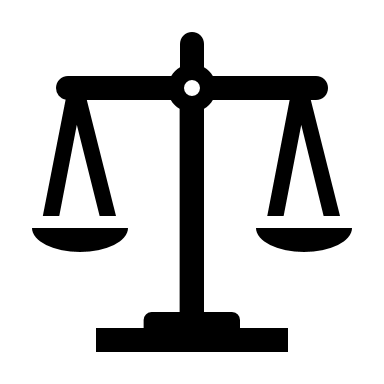 CASO 1) Violenza sessuale del padre sulla figlia: ipotesi difensiva di omissione da parte della madre;

CASO 2) Maltrattamenti in famiglia da parte di entrambi i genitori e affido temporaneo extra familiare;

CASO 3) Maltrattamenti in famiglia da parte di uno dei genitori (padre): ipotesi difensiva di Alienazione Parentale.
22/09/2017
44
Studio Legale Avv. Eva Vigato - www.avvocatoevavigato.it
CASO 1
22/09/2017
45
Studio Legale Avv. Eva Vigato - www.avvocatoevavigato.it
Capo a)
A) del delitto p. e p. dall'art. 572c.p., perché, in diverse e molteplici occasioni sottoponeva a maltrattamenti la propria figlia ……………………, nata il ……………….., in particolare e tra l'altro:
> costringendola. tra il ……..e il………… mediante violenza o minaccia, o comunque inducendola, abusando delle condizioni di inferiorità fisica e psichica in cui la stessa versava, in ragione della sua età e del rapporto di parentela, a compiere e subire gli atti sessuali meglio descritti nel capo che segue e con le modalità in esso indicate:
> a partire dall'estate ……….., dopo avere cessato le condotte sopra indicate, offendeva ripetutamente e in molteplici occasioni l'onorabilità della propria figlia, rivolgendole appellativi quali scema, stupida, testa di cazzo e simili: rimproverandola. anche ingiustamente o per futili motivi. per qualsiasi cosa succedesse o non funzionasse in casa; dicendole che non aveva voglia di fare niente e che doveva andarsene di casa;
> in plurime occasioni minacciando la figlia e gli altri familiari conviventi che li avrebbe picchiati e che li avrebbe uccisi o avrebbe comunque fatto loro del male; in alcune occasioni riversando la propria rabbia su oggetti, mobilia e finiture di casa;
> costringendo la propria figlia a vivere in un clima di terrore e di soggezione, con conseguente stato di prostrazione fisica e psichica. [in……………………….(……). per quanto riguarda i primi palpeggiamenti e baci (fatti di lieve entità); successivamente in …………………..(…..), in vari luoghi della provincia di ……………………………..
22/09/2017
Studio Legale Avv. Eva Vigato - www.avvocatoevavigato.it
46
Capo b)
22/09/2017
Studio Legale Avv. Eva Vigato - www.avvocatoevavigato.it
47
TESI DIFENSIVA 1): la persona offesa non è credibile
22/09/2017
Studio Legale Avv. Eva Vigato - www.avvocatoevavigato.it
48
«non c'è un referto medico, né ginecologico, che provi la realtà fattuale sottostante le dichiarazioni della parte offesa / parte civile e su cui si basa, essenzialmente, la condanna inflitta al Sig.               : non c'è nemmeno una perizia medica che attesti malformazioni fisiche causate da penetrazioni subite in età infantile, né la denunciante ha riportato, negli anni, lesioni o altri segni di violenza incontrovertibili»
Tesi difensiva 2:manca  prova scientifica
22/09/2017
Studio Legale Avv. Eva Vigato - www.avvocatoevavigato.it
49
«Carente, infine, appare la giustificazione data alla circostanza, di non poca importanza e pacificamente emersa dall'istruttoria di primo grado, che la madre, in tutti gli anni delle presunte violenze, non abbia mai visto, non abbia mai sentito nulla, che non sia mai stato ritrovato un asciugamano (...)che non abbia mai notato tracce fisiche (…)»
Tesi difensiva 3:mancano riscontri testimoniali
22/09/2017
Studio Legale Avv. Eva Vigato - www.avvocatoevavigato.it
50
CASO 2
22/09/2017
Studio Legale Avv. Eva Vigato - www.avvocatoevavigato.it
51
del reato p. e p. dagli artl. 61 nr. 5), 110 e 572 c.p. perché, in concorso fra loro maltrattavano i propri figli minori conviventi ………. …….., ……………., …….e ……. con le reiterale condotte di seguito meglio descritte; in particolare:
-	lo ………………, durante la permanenza in casa, metteva in allo comportamenti violenti nei confronti dei bambini, in particolare contro Palrik, picchiandoli anche mediante I 'utilizzo,di una cintura, tirando i capelli e lanciandogli contro qualsiasi oggetto trovasse a portata di mano (piallo di minestra, tavolo, sedia e posale), impartendo loro continui ordini al fine di soddisfare i suoi bisogni;
-	la ………………., oltre a non intervenire in difesa dei figli quando venivano aggrediti dal padre con le condotte meglio descritte nel punto precedente, vietava alla figlia ……………………… di vestirsi in maniera femminile, imponendole di indossare capi maschili, sempre con i capelli legati, ed obbligandola a svolgere le attività domestiche e di cura dei fratelli, ponendola in una condizione di sottomissione nei loro confronti
-	obbligavano i figli a vivere in un 'abitazione sporca, maleodorante, disordinata, fatiscente all 'esterno e manchevole di ogni intervento manutenlivo,•
-	ponevano i minori in un grave stato di trascuratezza igienico sanitaria, sia personale che dell 'abbigliamento, che portava i ragazzi ad essere isolati ed emarginali dai coetanei, specialmente in anzbito scolastico;
-	vietavano ai bambini di intrattenere amicizie con coetanei, né di svolgere allività extrascolasliche, quali andare al parco, svolgere attività sportive, fare passeggiate o
2 semplicemente intrattenersi al di fuori dell 'abitazione familiare, costringendoli pertanto all 'isolamento all 'interno della loro abitazione;
Fatto aggravato dall 'essere stato posto in essere in circostanze di persona, con riferimento all'età minore deifigli, tale da ostacolare la privata e pubblica difesa.
Procedimento penale: Capo di imputazione
22/09/2017
Studio Legale Avv. Eva Vigato - www.avvocatoevavigato.it
52
Iniziativa della Procura della Repubblica presso il Tribunale per i minorenni:
Ricorso ai sensi della L. 184 del 1983 come modificata dalla L. 149 del 2001
Richieste 
Chiede l'apertura del procedimento diretto alla verifica della capacità genitoriale per la tutela del diritto del minore di crescere ed essere educato nella propria famiglia e in via temporanea ed istruttoria
1.	il collocamento urgente dei/le minori in idoneo luogo protetto etero familiare;
2.	Che, su richiesta del GD, sia incaricato il servizio sociale a verificare la reversibilità dell'attuale situazione di privazione di cure materiali e morali in cui versa il piccolo;
3.	che sia sospesa la responsabilità dei genitori e nominato un tutore provvisorio, che secondo lo spirito e la lettera della L. 149 del 2001 possa assistere e rappresentare i minori in relazione alle loro concrete capacità di discernimento in funzione delle opzioni connesse alla procedura;
L'ascolto del minore come sopra assistito e/o rappresentato; 
Conclude nel merito 
chiedendo   allo stato la decadenza dalla responsabilità genitoriale e la trasmissione degli atti al GT per la continuazione della gestione del minore da parte del tutore con l'intervento di protezione e sostegno del servizio sociale.
Procedimento civile
22/09/2017
Studio Legale Avv. Eva Vigato - www.avvocatoevavigato.it
53
Iniziative del difensore
22/09/2017
Studio Legale Avv. Eva Vigato - www.avvocatoevavigato.it
54
Test sulla madre
persone eccessivamente sensibili e diffidenti e, conseguentemente, possono essere ansiose per la maggior parte del tempo, nonché timorose e lamentose. Avvertendosi vulnerabili, mostrano una tendenza a reagire in maniera esagerata anche al minimo stress e, nelle gravi difficoltà, reagiscono ritirandosi nelle proprie fantasie. Possono incontrare, per il loro stato ansioso, difficoltà nella concentrazione e nel ragionamento.
Le persone con le caratteristiche di questo profilo mostrano spesso un grande bisogno di affetto e tendono ad essere passivo-dipendenti nelle relazioni interpersonali. Possono essere presenti disorientamento, perplessità e, in taluni casi (ma non nel soggetto qui considerato), anche allucinazioni.
Le persone con questa personalità sono difficili da trattare con la psicoterapia, in quanto hanno un pensiero rimuginativo, hanno problemi nell'esprimere le loro emozioni. Possono alternare periodi di ipercontrollo a periodi di scoppi emotivi incontrollati.
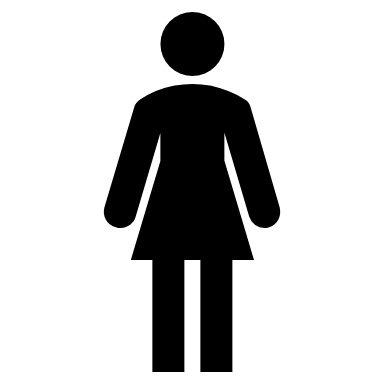 22/09/2017
Studio Legale Avv. Eva Vigato - www.avvocatoevavigato.it
55
Test sul padre
Non sembrano avere abilità introspettive e propendono alla razionalizzazione e alla negazione: si vedono come persona normali, responsabili e senza colpa. Non sono preoccupati per i loro problemi, che tendono a minimizzare con eccessivo ottimismo.
Solitamente sono giudicati egoisti ed egocentrici, socievoli ed estroversi ma le relazioni che intrattengono sono superficiali. Sono preoccupati per se stessi e non sono coinvolti sinceramente nelle relazioni con le altre persone. Hanno un forte bisogno di attenzione e di affezione, diventando insicuri se questi vengono a mancare. Possono essere percepiti come passivi e manipolativi, mostrando risentimento e ostilità verso le persone che, a loro parere, non danno sufficiente attenzione e supporto. Pur essendo, generalmente, convenzionali e conformisti possono avere occasionali scoppi d'ira, anche se sono visti come ipercontrollati e passivoaggressivi nelle relazioni.
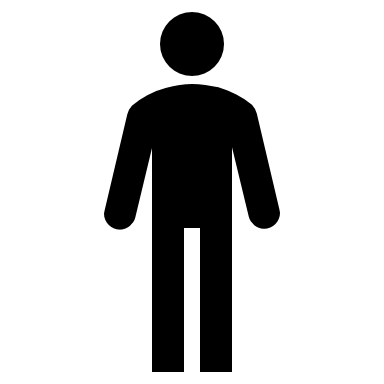 22/09/2017
Studio Legale Avv. Eva Vigato - www.avvocatoevavigato.it
56
Dialogo con Servizi e Percorso genitorialità
Percorso psicologico;
Incontri periodici genitori – figli;
Contributo quota per affido etero familiare
Colloqui con difensore;
Elaborazione strategia sinergica;
Percorso presso S.U.M. (Servizio Uomini Maltrattanti) per il padre.
22/09/2017
Studio Legale Avv. Eva Vigato - www.avvocatoevavigato.it
57
CASO 3
22/09/2017
Studio Legale Avv. Eva Vigato - www.avvocatoevavigato.it
58
Capo a)
del delitto p. e p. dagli artt. 81 e 572 c.p., perché maltrattava la moglie convivente …………….. (deceduta in data ………… a causa di grave malattia) nonché i figli minori …………… (nato …………… e ……………. (nata il ……………..) con abituali e durevoli condotte lesive della loro integrità fisica (sottoponendoli a violente aggressioni e percosse) nonché del loro patrimonio morale, ingiuriandoli ripetutamente nonché minacciandoli di morte (anche con l'uso coltelli), così da costringerli ad un regime di vita abitualmente doloroso ed avvilente. In particolare e tra le altre condotte:
  nonostante la malattia che aveva colpito la moglie e che la costringeva a pesanti cure chemioterapiche, la colpiva ripetutamente, anche con un bastone che arrivava a romperle sulla schiena;   in più occasioni minacciava e insultava la moglie, anche alla presenza dei figli minori che tentavano di difenderla;   in più occasioni scagliava contro moglie e figli utensili da cucina e altri oggetti;   in più occasioni colpiva, ingiuriava e minacciava i figli minori, anche entrando di notte con un coltello nella loro stanza e anche dicendo loro "ti ammazzo e ti sotterro insieme a tua madre".
22/09/2017
Studio Legale Avv. Eva Vigato - www.avvocatoevavigato.it
59
Capo b)
del delitto p. e p. dagli artt. 582, comma 2 e 585 c.p. con riferimento all'art. 576, comma 1, n. 5 e con riferimento all'art. 577, comma 1 n. 1, c.p. perché colpiva la figlia minore ………………… (nata il ……………..) con uno schiaffo al volto nonché la mordeva ad un polso, così cagionandole lesioni giudicate guaribili in giorni 10 s.c.
Reato aggravato dall'essere stato commesso ai danni della figlia.
Reato aggravato dall'essere stato commesso in occasione del delitto di cui all'art. 572 c.p.
In ………………il ……………………... Con la recidiva specifica.
22/09/2017
Studio Legale Avv. Eva Vigato - www.avvocatoevavigato.it
60
Iniziative difensive: A.P.
Secondo Gulotta et al., i bambini che rientrano in tale livello hanno instaurato una relazione molto forte, quasi esclusiva, con il genitore alienante, condividendo incondizionatamente le sue fantasie “paranoiche” nei confronti del genitore alienato. Il legame simbiotico che si instaura tra il figlio e il genitore alienante può arrivare fino a una vera e propria “folie à deux” (Conway Rand, 1997a, 1997b). La continuazione di questo legame “malato” può rappresentare un grossissimo fattore di rischio per il minore che potrebbe portare all’insorgere di una psicopatologia permanente di tipo paranoideo (Gardner 1998a, 1999, 2001a).  Il legame tra genitore alienante e figlio sarà così “invischiato” che quest’ultimo tenderà a fare propri i pensieri, le emozioni, i comportamenti del genitore, affermando che sono frutto di un pensiero autonomo (Ward, 1996).
22/09/2017
Studio Legale Avv. Eva Vigato - www.avvocatoevavigato.it
61